Technical Analysis
Jinu Josy
Assistant Professor  
Department of Commerce
St. Mary’s College Thrissur
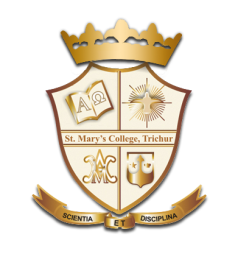 Technical Analysis - Meaning
The study of historical stock prices and stock market behaviour to identify recurring patterns in the data.


 This is a study of market action primarily through the use of charts for the purpose of forecasting future price trends.
Technical Analysis,Jinu Josy, St.Mary’s College
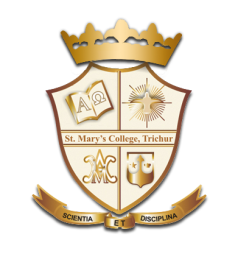 Objectives of Technical Analysis
To analyze the performance of companies and to predict the future trends in the share prices 

 Helps to interpret on whether to buy or sell a particular stock

 To suggest the investors in making investment decisions in selected stocks

 To study the equity timing of investment
Technical Analysis,Jinu Josy, St.Mary’s College
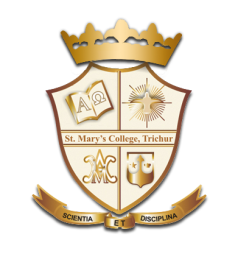 Assumptions of Technical Analysis
Price Discounts Everything

 Price Move in Tends

 History Tends to Repeat
Technical Analysis,Jinu Josy, St.Mary’s College
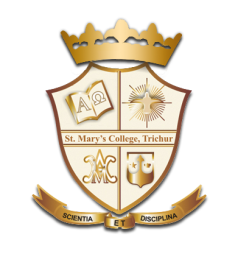 Main considerations in Technical Analysis
Price - Changes in price reflect in investors attitudes 

 Time - The degree of movements in price is a function of time.

 Volume - Intensity of price changes is reflected in the volume transactions. 

 Breadth -  Indicates the price changes have taken place in the market in accordance with a certain overall limit.
Technical Analysis,Jinu Josy, St.Mary’s College
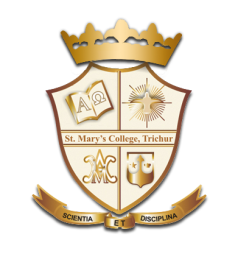 Price Fields
Open – Price of the first trade for the period

 High – Highest price that the security traded during the period

 Low -  Lowest price that the security traded during the period

 Close – Last price that the security traded during the period
Technical Analysis,Jinu Josy, St.Mary’s College
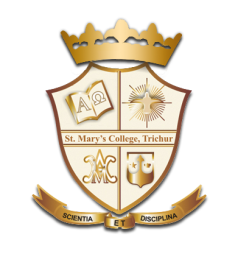 Price Fields
Volume – The number of shares that were traded during the period

 Open Interest – The total number of outstanding contracts

 Bid -   The price a market maker is willing to pay for a security

 Ask – The price a market maker is willing to accept
Technical Analysis,Jinu Josy, St.Mary’s College
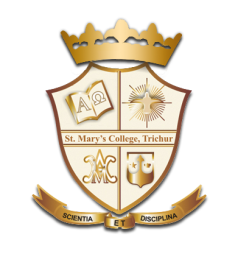 Advantages of Technical Analysis
Focus on price

 Supply, demand and price action

 Support/Resistance

 Pictorial price history

 Assist with entry point
Technical Analysis,Jinu Josy, St.Mary’s College
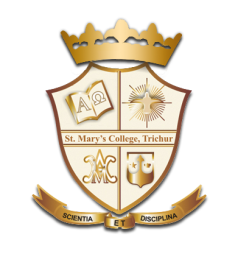 Criticisms of Technical Analysis
Bias of Analyst

 Open to many interpretations 

 Late exercise

 Absence of well defined levels

 Lack of uniformity
Technical Analysis,Jinu Josy, St.Mary’s College
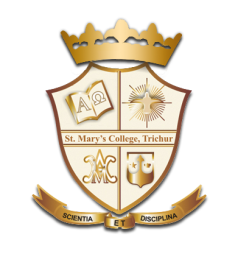 Difference between Fundamental Analysis and Technical Analysis
Charts vs. Financial Statements
  
Fundamental analyst tries to determine company’s value fron the financial statements

Technical analysts believe there is no reason to analyse a company’s fundamentals.
Technical Analysis,Jinu Josy, St.Mary’s College
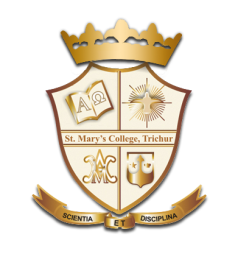 Difference between Fundamental Analysis and Technical Analysis
Time Horizon
  
Fundamental analysis takes a relatively long term approach to analyse the market compared to technical analysis .

 Trading vs. Investing

Technical analysis is used for a trade whereas fundamental analysis is used to make an investment.
Technical Analysis,Jinu Josy, St.Mary’s College
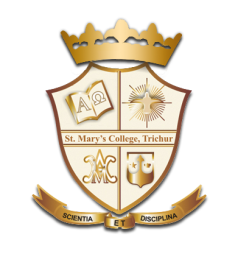 REFERENCE
Security Analysis and Portfolio Management ,Shashi K. Gupta, Rosy Joshi, Kalyani Publishers
Technical Analysis,Jinu Josy, St.Mary’s College